Writing Boot Camp
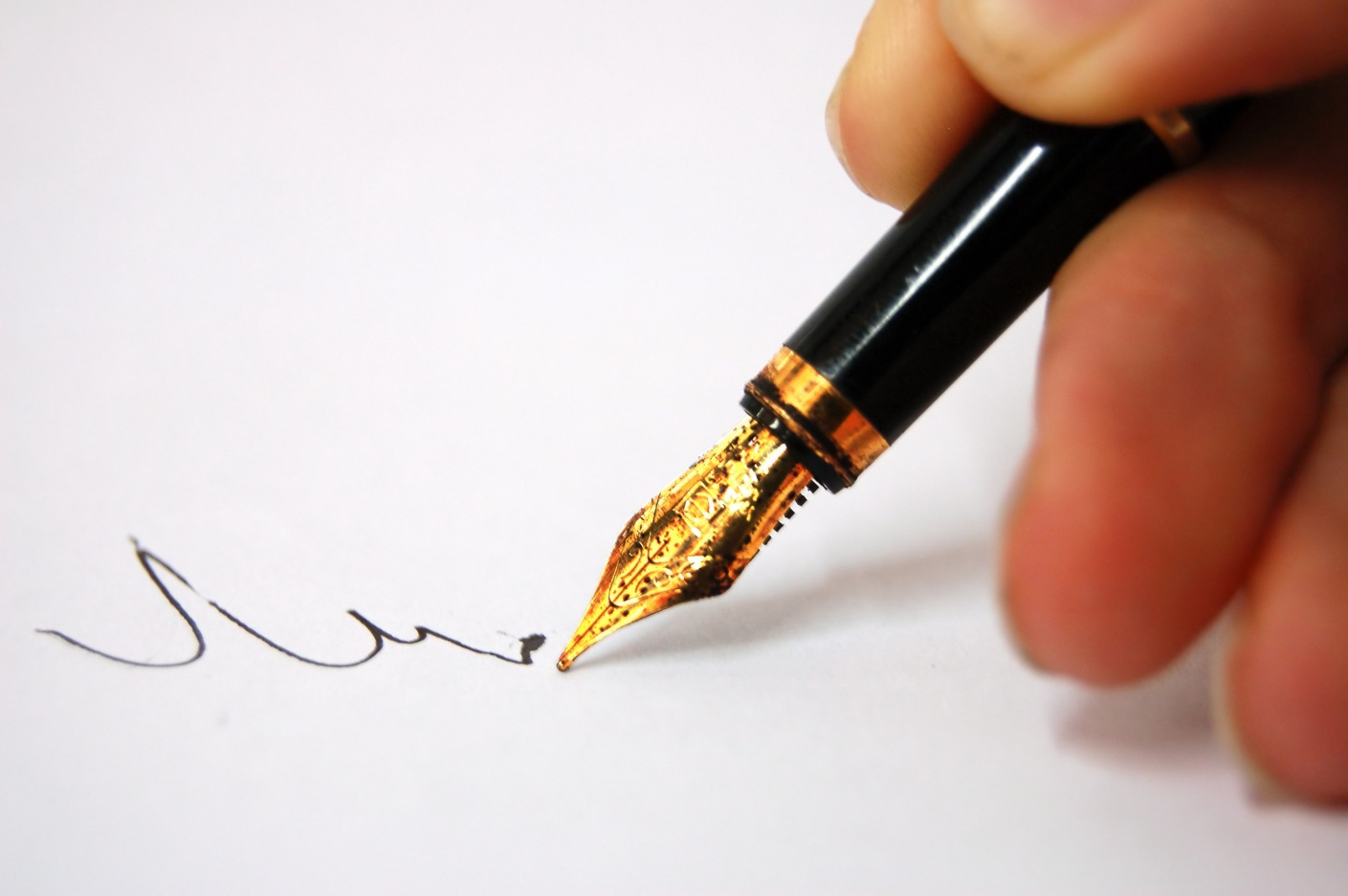 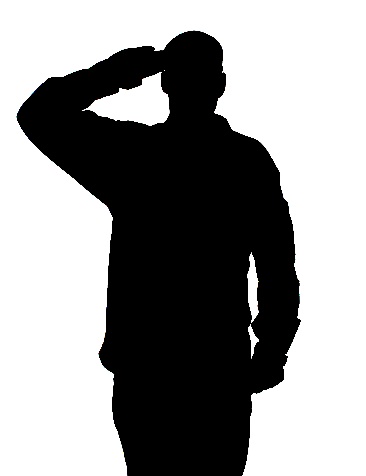 Focus (dissecting the prompt)Organization (brainstorming & setup)Support (elaborating and refining on sentence and word level)Conventions (Spelling/Grammar)
Focus
The PromptArgumentative:Convince (or asks you to pick a side) (requires REFUTATION) - POSITIONExplanatoryExplain/Inform =  NO POSITIONIf they ask you Why – Give them reasons
Reading the Prompt
Understanding how 
to dissect it.
What is a prompt?
The writing prompt is the part that tells you what to  write about (the directions).
It is designed to prompt  you to write.  
Reading it correctly is a critical step in being successful on FSA.
Remember Circle – Square – Underline
Finding the Topic
Most likely in the first sentence


In the Circle the write the topic
and mark it with a “T”.
Expository or argumentative?
Most likely in the last sentence

In your Box write the word that tells you whether to Explain or Argue and mark it with either a “E” or “A”.
What to Write About…
Most likely in the last sentence

Above the Underline tell you what you have to Write About and label it “WA”.
Example 1
Writing Situation
Most people enjoy the holidays.

Directions for Writing

Think about your favorite holiday.  Now explain why you like your favorite holiday.
T
E
WA
Example 2
Writing Situation
You want a new puppy for your birthday.  Your parents are considering this as your gift.


Directions for Writing
Think about why you should get a new puppy.  Write to convince your parents to get you a new puppy for your birthday.
Example 3
Writing Situation
Your principal wants to invite a celebrity speaker to your school.


Directions for Writing
Think about the celebrity you would choose to have speak at school.  Now write to persuade your principal why your celebrity should be chosen.
Example 4
Writing Situation
The school board is considering allowing cell phones at limited times during the school day.


Directions for Writing
Think about why this decision would be good or bad for education.  Now write to convince the school board why your opinion on cell phone use is important.
Example 5
Writing Situation
Most people enjoy birthdays and birthday parties.

Directions for Writing
Think about your favorite birthday or birthday party.  Now write to explain what made that birthday memorable.
FORMULATING A RESPONSE
Start with a Thesis (or claim)

Topic= subject of your paper  
			EX:   (chewing gum)
Thesis = focus of your paper (your position on the topic)
			EX:   (Gum chewing should be allowed at school) 

The thesis statement answers the prompt

Thesis = Expository/   Claim = Argumentative
Add your Main Ideas:
You will need to have three main ideas that are clear, simple, concrete, and a mile apart (totally different from each other)

Brainstorm additional ideas if you can…..
This helps to not run out of things to say.
Recycled Main Ideas – ideas that you can use over and over again!For instance, if the prompt deals with people:
Recycled Main Ideas – Ideas that you can use over and over again!If it deals with other things or places:
Organization
BEFORE we write – BRAINSTORM!!!!!!!!
Don’t care how amazing you think you are. If you haven’t brainstormed to organize your thoughts, your paper will reflect that disorganization and lack of focus.
Crazy Brain – Brainstorm Web
2
1
4
3
Outline 1
Introduction:
Thesis
Introduction Box
Thesis Box
3 Body Paragraph Boxes
Conclusion Box


Simple. Easy.
Body P. 3
Body P. 1
Body P. 2
Conclusion:
Cheeseburger Paragraph MethodParagraph Topic: 3 detailsClosing/Transition Sentence
TRADITIONAL OUTLINE
Main Idea 1: ____________________________________________________________________________________		*Supporting Point
		* QUOTE
		* EXPLAIN QUOTE
Transition Sentence:______________________________________________________________________________
Main Idea 2: _____________________________________________________________________________________ 		*Supporting Point
		*QUOTE
		* EXPLAIN QUOTE
Transition Sentence:_________________________________________________________________________
Main Idea 3: ____________________________________________________________________________________
	         *Supporting Point
		*QUOTE
		* EXPLAIN QUOTE
Transition Sentence:______________________________________________________________________________
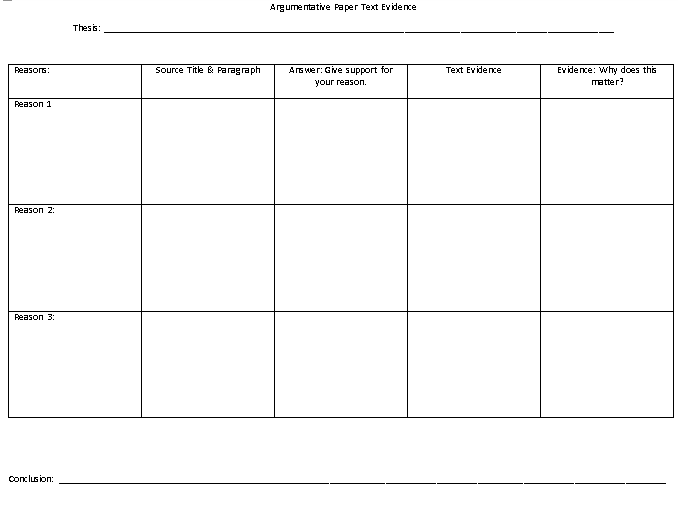 COUNTERCLAIM
Basic Formula Outline
Introduction:
The first sentence should be the GRABBER!!!! Sounds/figurative language/Something to grab the reader’s attention!

The thesis or focus statement should be the last sentence (or close to the last) in your introduction

Three main ideas that are a MILE APART

If it is argumentative, you must address your audience & provide a call to action.
Body Paragraphs- Main Ideas
* Begin with main idea sentence
Explain what you mean
Text Evidence
Explain your quote & how it proves your main idea.
Transition to next paragraph
Conclusion Paragraph
Hint: must be longer than one sentence

Restate your thesis reminding your audience of your main ideas
Circle back to words or phrases in your introduction

Creative closings work!

 (If it’s Argumentative, you must have a refutation (counterclaim)
Check Out the Bones of a Exemplary Main Idea Paragraph
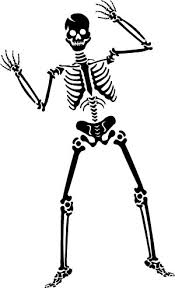 Anatomy of a Main Idea Paragraph
Write the opening sentence of your paragraph.
Make a strong point connected to your essay – Main Idea
(A) – Answer/Explain your opening sentence
Text Evidence! Show me!  Add a specific example (Citations/Evidence)
Explain how the citation relates directly to Main Idea.
Transition to the next body paragraph and repeat
Conclusion Paragraph
Hint: must be longer than one sentence

Restate your thesis reminding your audience of your main ideas
Circle back to words or phrases in your introduction

Creative closings work!

 (If it’s persuasive, you must have a call to action: who, what, when)
Support:Paragraph Body
Support (Elaborating)
Two main forms of support
* Citations either from – inside the text  or 				    	      - outside research
* Concrete – Prior knowledge facts ***
Burden of Proof
When you want to make a clear point in your   essay:
Keep it tight
No straying
Don’t need to be cute
Fluffing is not necessary (no false facts)

2. “Support” doesn’t just mean “stay on topic.”  
       It means prove the main idea with evidence!

Writer MUST know the MAIN IDEA!!
Precise Diction (Word Choice)
Really, when is the color blue JUST BLUE?  
        Kagan – Round Robin all the different colors of BLUE
stone washed denim blue
blue
electric cobalt blue
crystal-ice translucent blue
Innocent baby blue
turquoise blue
Cry me a river blue
midnight navy blue
Precise Word Choice and Specificity
 
Exercise to prove YUMMY, delicious, amazing, great, thrilling, etc…

Briefly describe it (yummy pizza) thick, crispy crust piled high with gooey cheese

What do you say? “Ummmmmm, this is the best pizza ever.  I just can’t get enough!”

What do you do or look like?  Stuffed mouth, smacking lips, rubbing belly

(This lesson is effective for Show Don’t Tell as well)
Dead Words – They are Dull, Dull, Dull Just Don’t Use Them!!!
And the List Goes on!!!
Support:Sentence VarietyPrecise Diction (Word Choice)Introductions and ConclusionConventions
Introductions and Conclusion
Primary function is to clearly state the paper’s focus (introduction) and then strongly restate it (conclusion)

Show students strong examples from literature and from student writing (exemplary papers)

Show students how to come full circle with an idea or detail that is found in the introduction  and then revisited in the conclusion

Model different ways to start and end essays (especially starting with an illustration)

Let students choose how to develop their method based on what will sound natural to them
Support:Sentence VarietyPrecise Diction (Word Choice)Introductions and ConclusionConventions
Conventions
Conventions
A.  Spelling
B  Punctuation
	1.  Commas in the following situations – in a series, dates, addresses, 	beginning and ending quotation marks
	2.  Commas, semi-colons, and colons
C.  Capitalization
D  Standard English
	1.  Subject/verb agreement
	2.  Noun/Pronoun agreement
	3.  Pronoun case
	4.  Possessive forms
	5.  Homonyms
E.  Sentence Structure
Change sentence beginnings:
	Begin sentences with adverbs or adverb clauses
	Begin sentences with prepositional phrases
	Begin sentences with participial phrases
	Begin sentences with infinitive phrases
F.  Combine sentences:
	Appositives
	Compound sentences
	Complex sentences
4 Basic Elements of Effective Writing
Focus:
Creates a focus statement
Maintains focus using concrete main ideas
Remains unified throughout; lacks loosely related details

Organization:
Is structured; organized around a pattern
Arranges ideas logically
Uses transitional devices effectively, both between and within paragraphs

Support:
Proves and illustrates main points with anecdotes, examples, facts
Uses mature, precise word choice, especially accurate verbs and specific nouns

Conventions:
Uses a variety of sentence structures
Is relatively free of mechanical and spelling errors